The 4 P’s of Evangelism
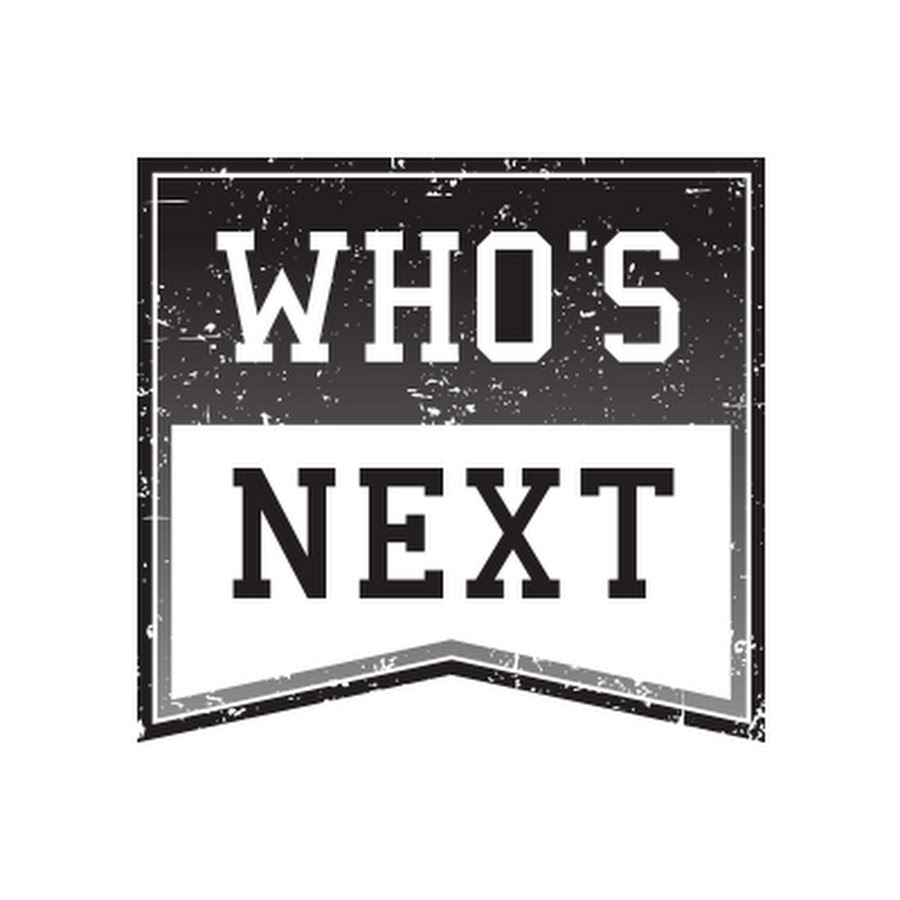 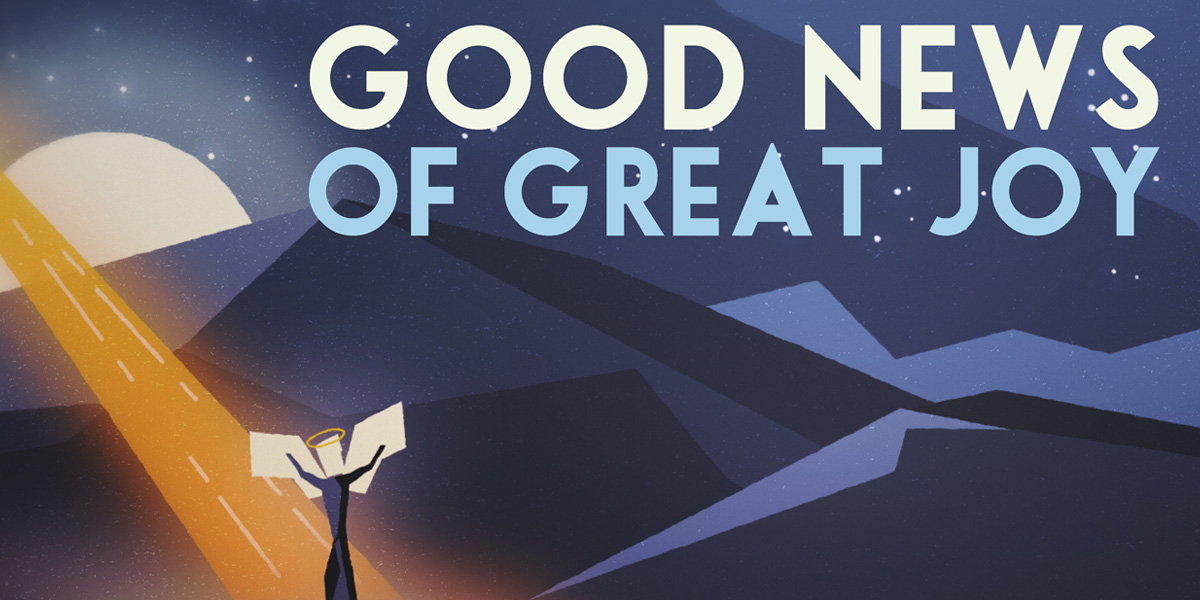 Do we as excitedly and passionately as the herald angels sang, proclaim the good news of Jesus to the world around us?
The Christmas Party Principle
The further from my house you might live, the longer it will take to arrive in time for a party.
The further one is from Jesus in a spiritual sense, the longer it will take them to get to Him.
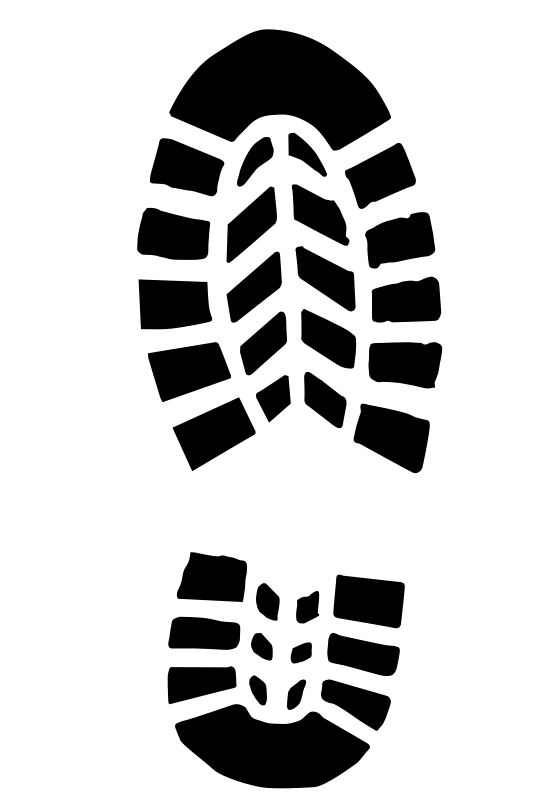 ETERNITY: GOD’S REALM
In “two-ism”, we understand that there are two realms to existence: the created world of which we are a part and the “beyond us” eternity God inhabits and fills. The goal of this system then is to relate to the divine – from our realm of created-ness to God’s realm of eternality - through God’s Son Jesus Christ.
JESUS
THE CREATED WORLD:
OUR REALM
In “one-ism”, there is actually only one reality to existence. As a result, followers of this system worship and serve creation as divine. The goal of this system is to eliminate all distinctions – to become “one” - and, through “enlightenment”, discover that we also are divine.
GOD
ALL IS ONE
JESUS
CREATION
HUMANITY
KEY IDEA
The outcome of all of this cultural shifting is that we now have before us an extended evangelism timeline, requiring of us 4 P’s:
Patience
Perseverance
Passion
Prayer
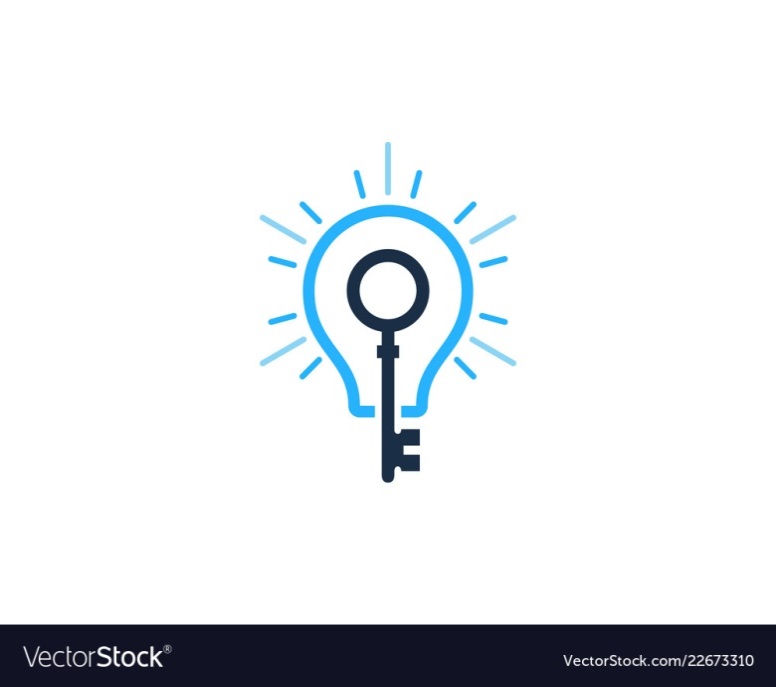 THE 4 P’s OF CURRENT EVANGELISM
Patience
The increased cultural distance people are from Jesus means that an increased number of “one steps” is required to walk with a person toward faith in Jesus.
God’s Spirit is asking us “are you willing to patiently walk perhaps innumerable steps with people as they are drawn into relationship with Jesus”?
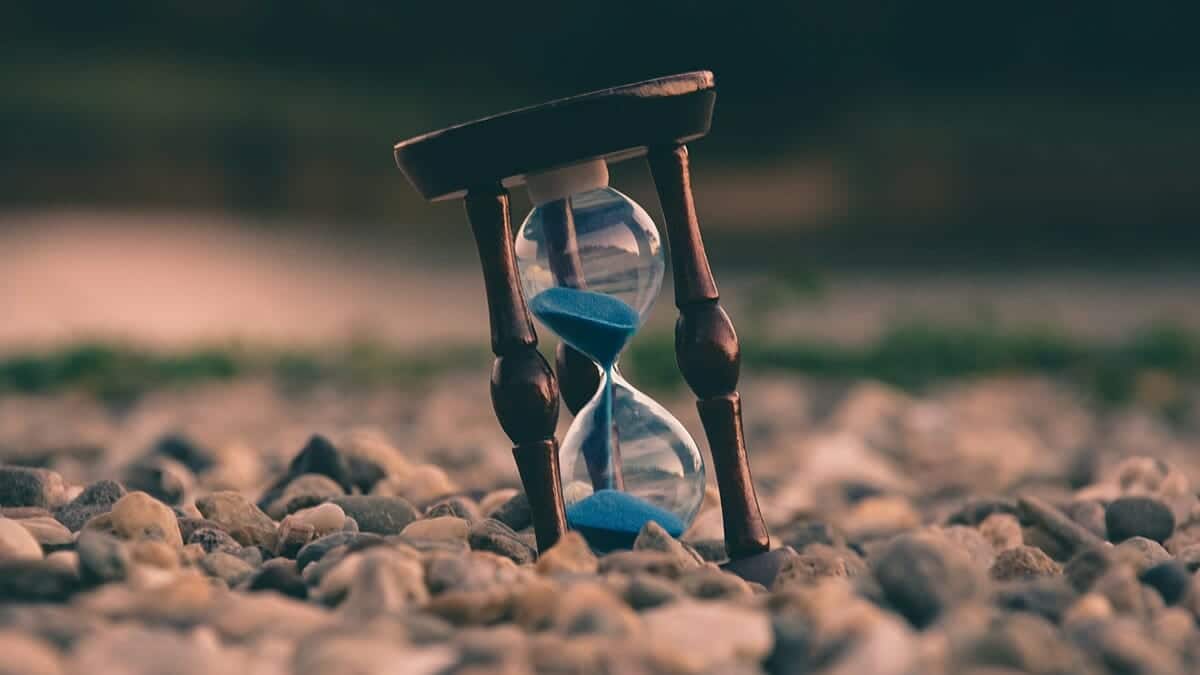 THE 4 P’s OF CURRENT EVANGELISM
Perseverance
Because ideologies are not easily unseated, walking an individual down this pathway will require repeated, and sometimes seemingly unfruitful, conversations. A spiritual “stick-to-itiveness” is necessary for evangelism.
The Spirit asks: are you committed to persevere in your intentional and disciplined encouragement of one step closer movement in the lives of those to whom you relate?
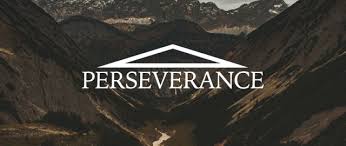 THE 4 P’s OF CURRENT EVANGELISM
Passionate Urgency
Passionate urgency might come from understanding Christ’s command to engage in evangelism, through realizing that which is at stake, or through recognizing that the fields are still ripe for a harvest.
The Spirit asks us today: do you pursue evangelism with a fitting passionate urgency?
“Then, leaving her water jar, the woman went back to the town and said to the people, “Come, see a man who told me everything I ever did. Could this be the Messiah?”  They came out of the town and made their way toward him. Meanwhile his disciples urged him, “Rabbi, eat something.” But he said to them, “I have food to eat that you know nothing about.”  Then his disciples said to each other, “Could someone have brought him food?” “My food,” said Jesus, “is to do the will of him who sent me and to finish his work. Don’t you have a saying, ‘It’s still four months until harvest’? I tell you, open your eyes and look at the fields! They are ripe for harvest.” (John 4:28-35)
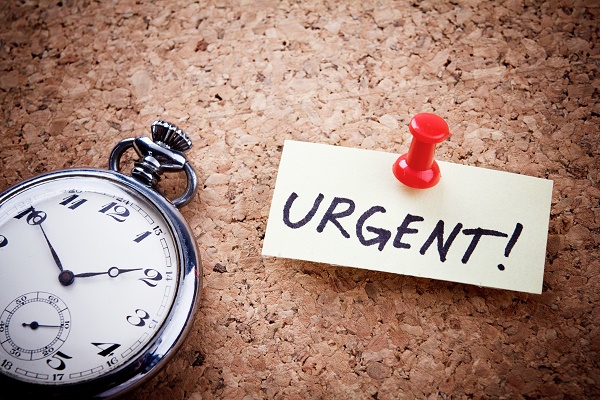 THE 4 P’s OF CURRENT EVANGELISM
Prayer
“One-step closer to Jesus” evangelism runs on the rails of consistent prayer
We ought to pray:
For compassion for those yet to                                                         follow Jesus
For boldness in presenting the                                                      good news 
Against an enemy who desires that                                                      none should be saved
For the salvation of those yet to know Jesus
The Spirit asks: will you be vigilant in prayer for those yet to know the good news of Jesus Christ?
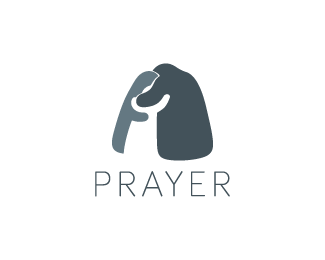 A BLESSING
Might this Christmas season be but the beginning of a year in which the good news of great joy is regularly declared. Might we grow in our patience, develop in perseverance, increase in passion and be found regularly in prayer so that the good news that has been entrusted to us might be powerfully, passionately, urgently and enthusiastically declared to the world around us in love.
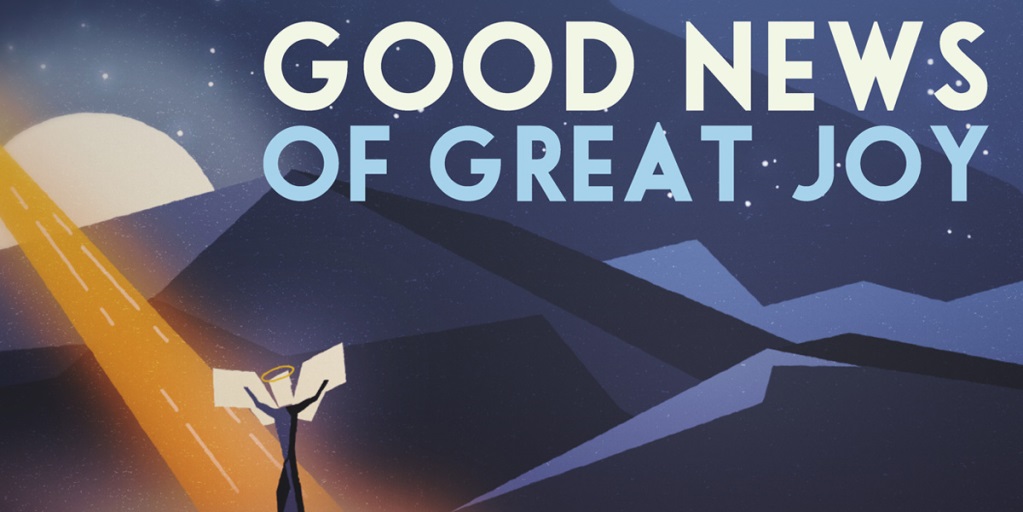